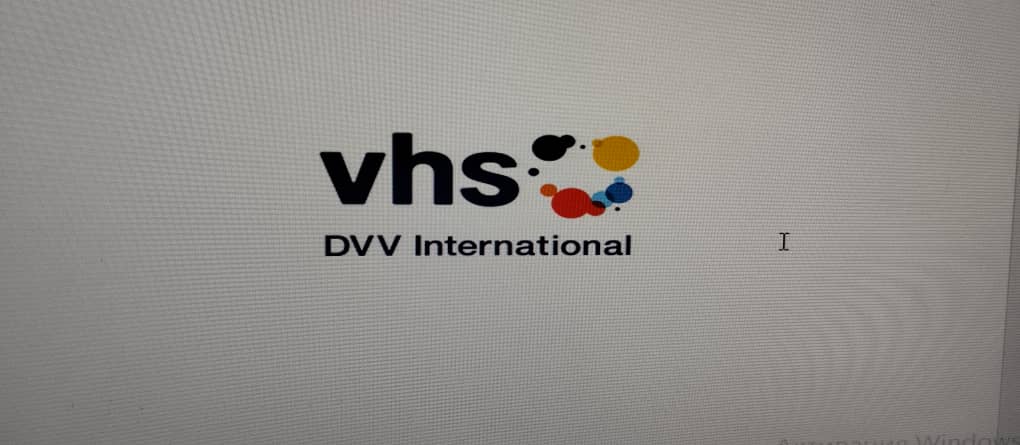 Китепканалардын алдында түзүлгөн улууларды окутуу борборлору
Германия кызматташтыгы уюмунун «Китепканаларда элдин үзгүлтүксүз билим алууга жана өнгүүгө мүмкүнчүлүгүн кенейтуу долбоору
Улууларды окутуу борбордун алдындагы окуу курстары.
Энелер мектеби
Психологиялык сабакатар
Компютердик сабаттуулук
Бизнести пландоо
Ден соолукту чыңдоо
Каржылык сабаттуулук
Мобилдик банкинг
Электрондук китептерди окуу
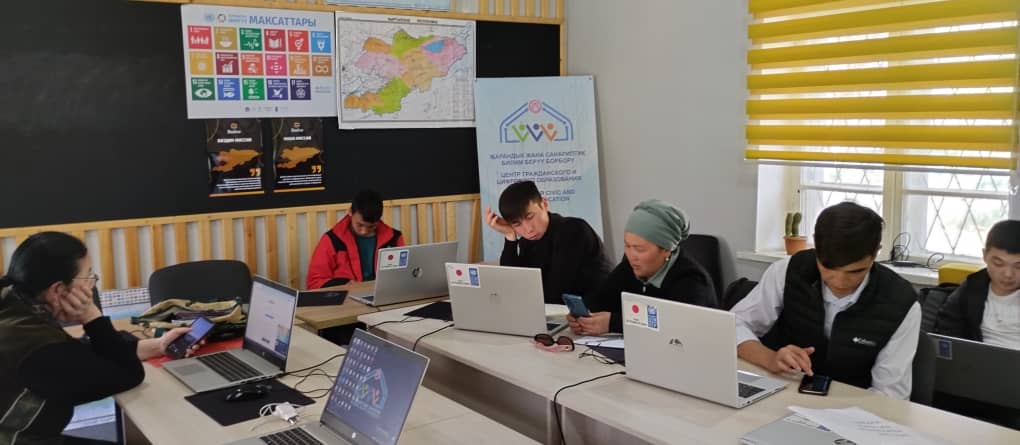 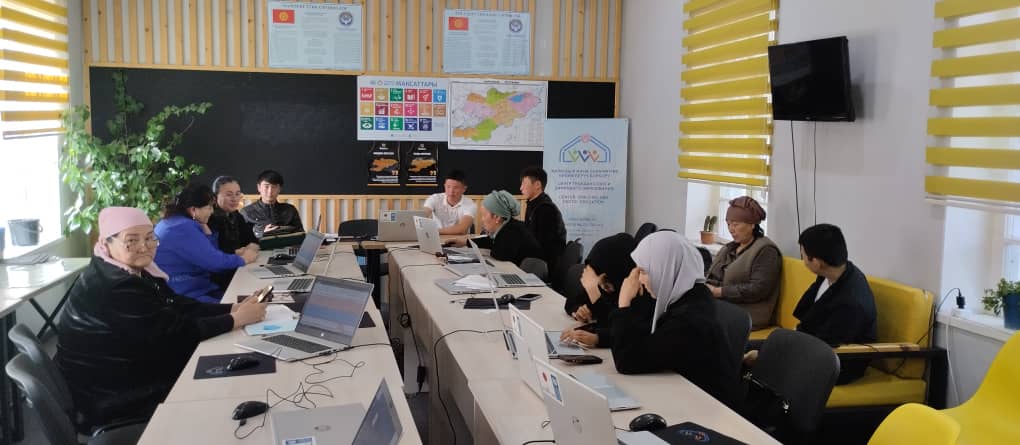 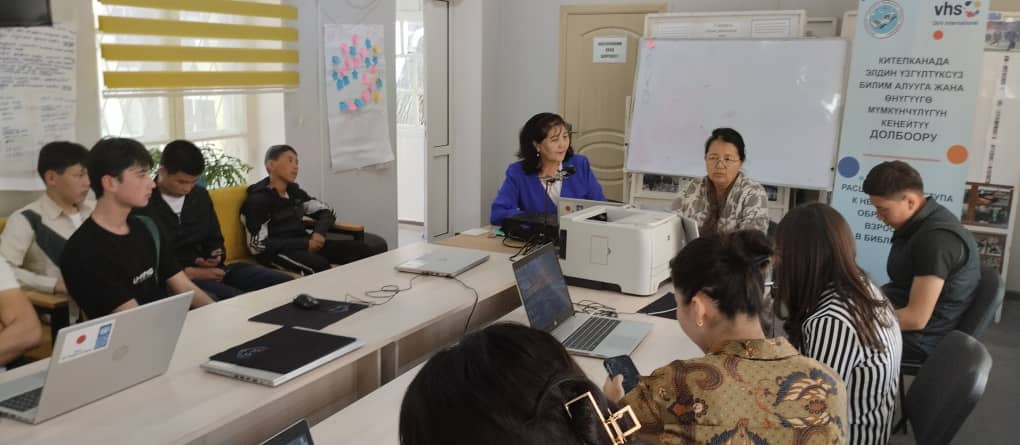 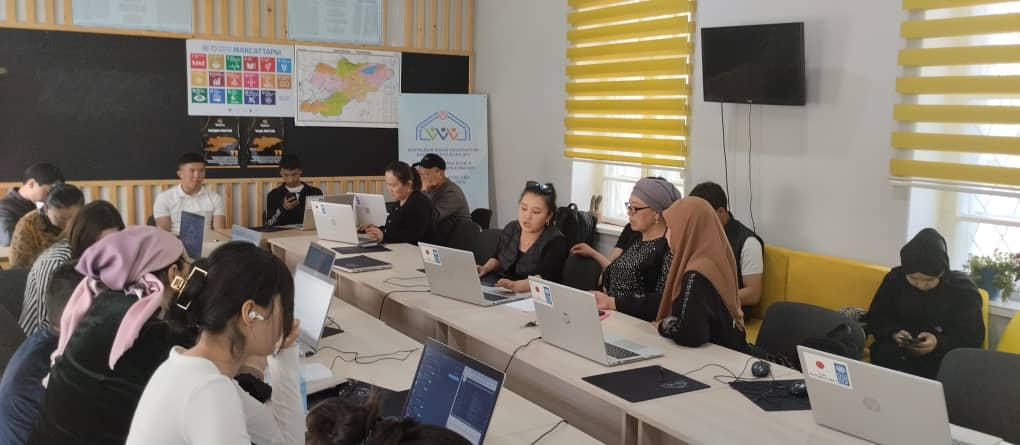 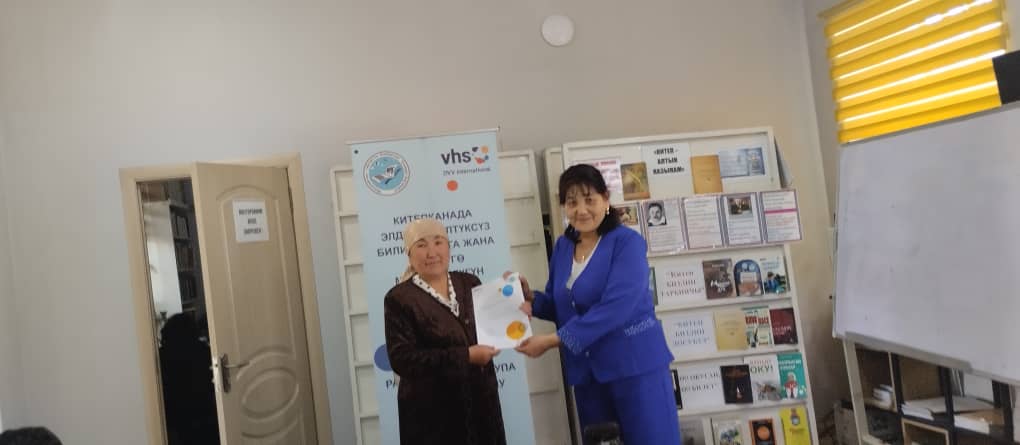 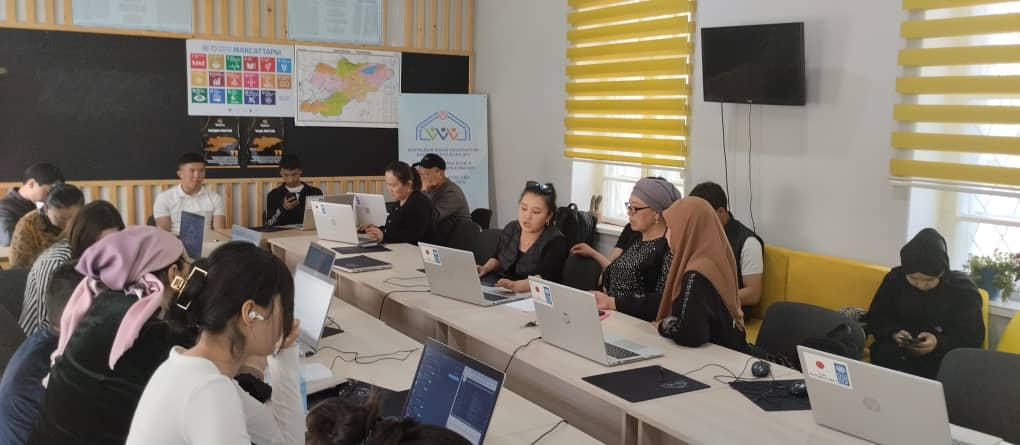 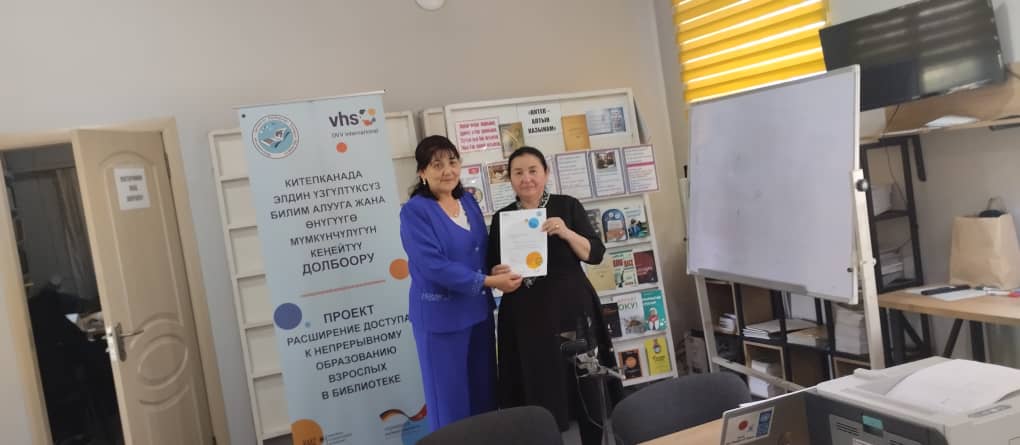 Улууларды окутуу борборунун алдында түзүлгөн ийримдер
Тигүү бычуу ийрими
Курчокто токуу
Куурчак даярдоо
Таштар менен иштөө
Улуттук оймо-чиймелерди тигүү
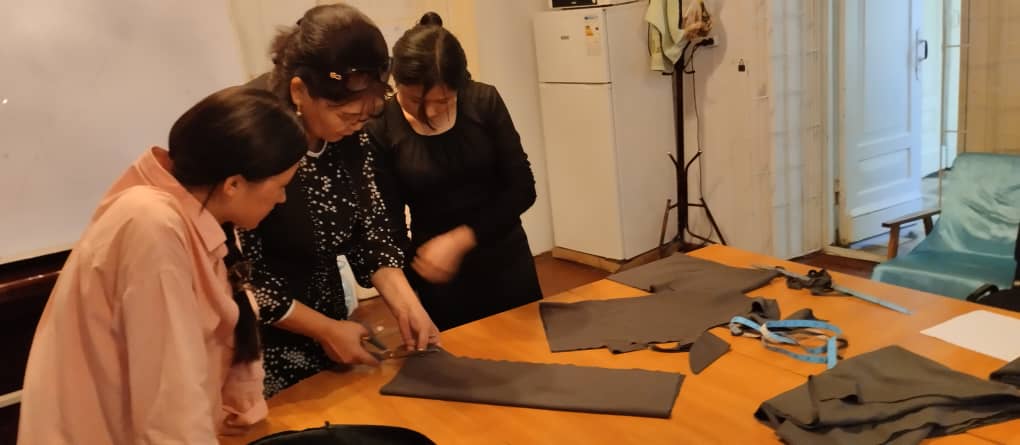 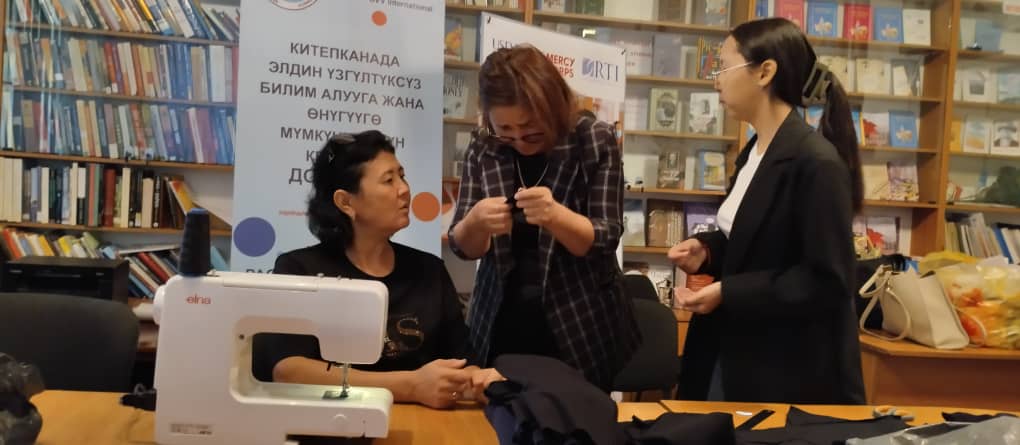 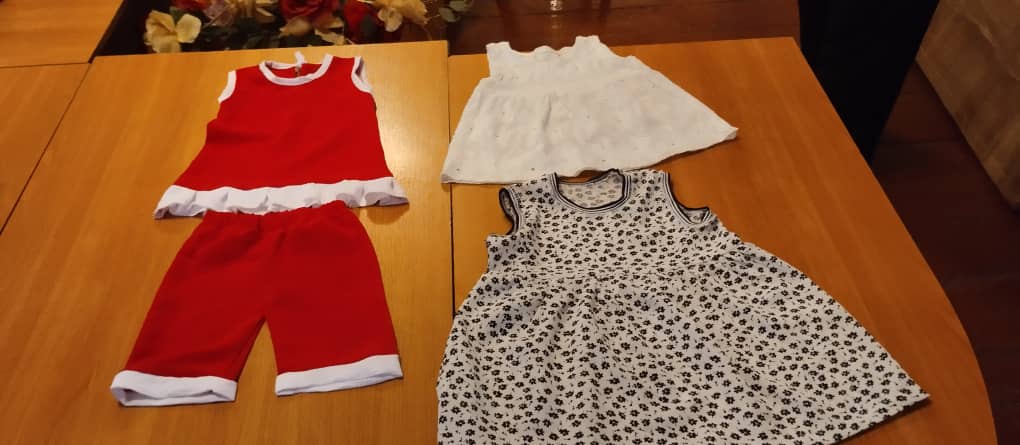 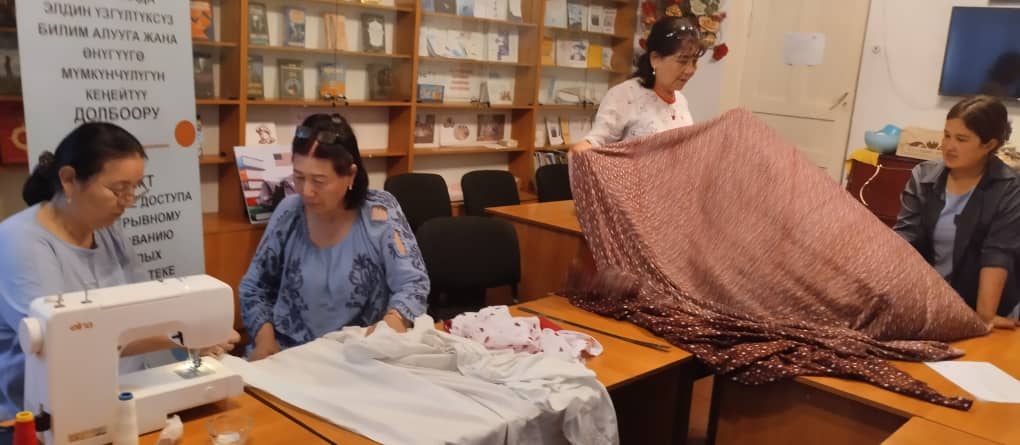 Көңүл бурганыздар үчүн чоң рахмат!
Даярдаган: Жалал-Абад облустук китепкананын директору Аталиева Сейилкан Самиевна